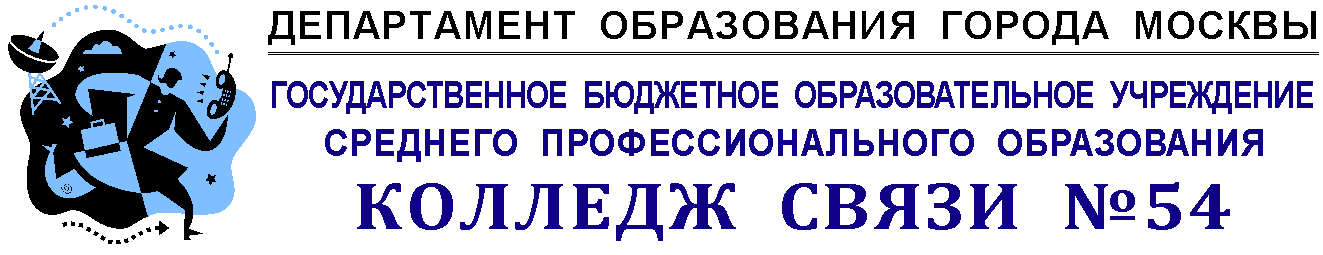 ГБПОУ 
КОЛЛЕДЖ СВЯЗИ № 54 
г. МОСКВЫ
СОЗДАНИЕ ПРОЕКТОВ, КАК ВИД АКТИВНОЙ ДЕЯТЕЛЬНОСТИ СТУДЕНТА
Преподаватель дисциплины 
Компьютерное моделирование Лигай О.А.
2015 год
УНИВЕРСАЛЬНЫЕ УЧЕБНЫЕ ДЕЙСТВИЯ
инновационные методы и 
	формы обучения
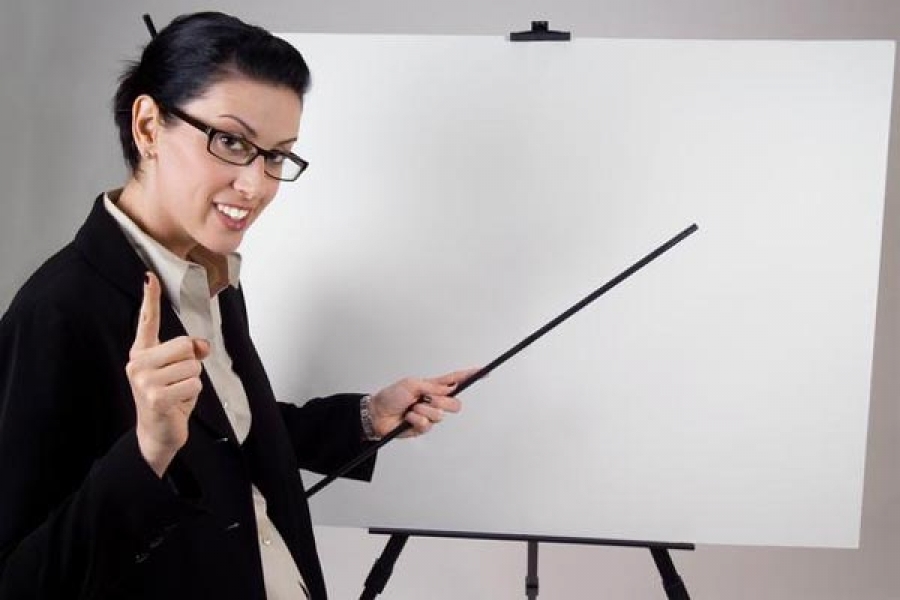 МЕТОД ПРОЕКТОВ
метод проектов
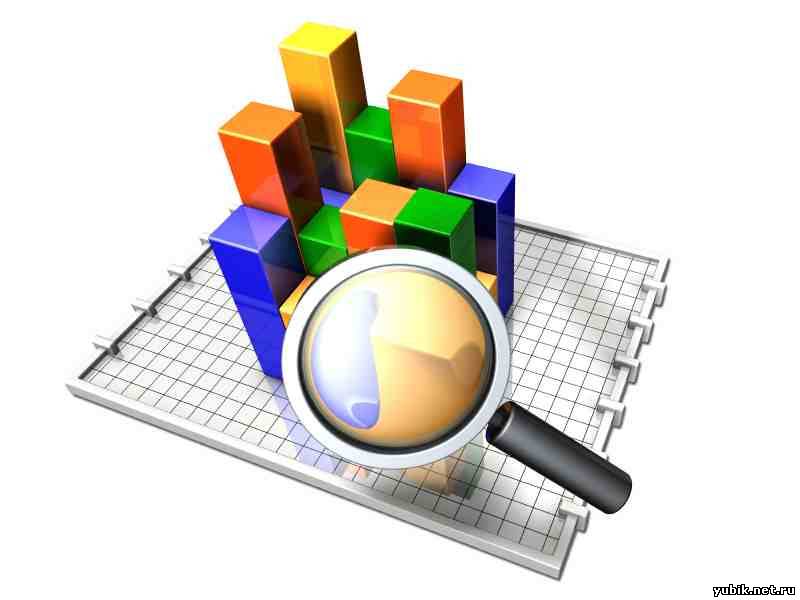 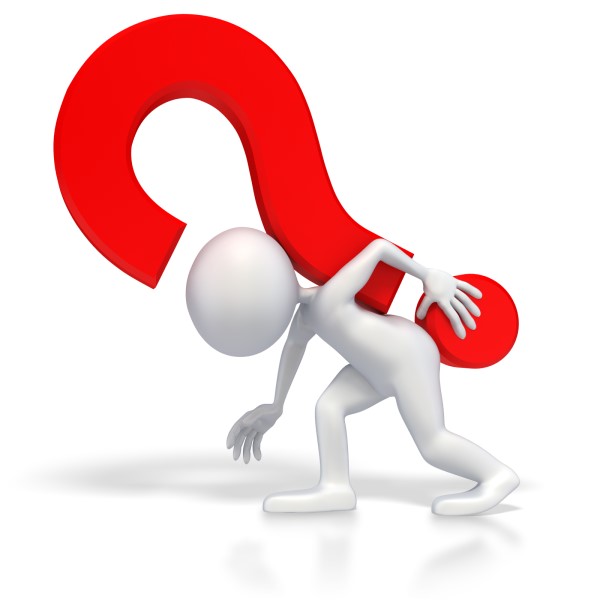 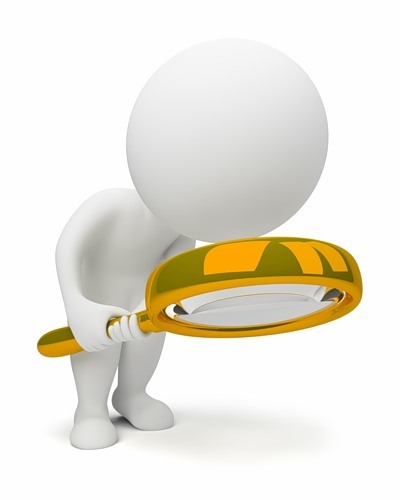 ИССЛЕДОВАНИЕ
ПРОБЛЕМА
ПОИСК
Проектная деятельность играет важную роль в формирование регулятивных УУД:
в определении целей деятельности;

составления плана действий по достижению результата творческого характера; 

в работе по составленному плану с сопоставлением получающегося результата с исходным замыслом; 

в  понимании причин возникающих затруднений и поиск способов выхода из ситуации.
Цель проектной деятельности
обучение навыкам работы с научно-теоретической, периодической, научно-технической литературой и технической документацией

развитие у студентов устойчивых способностей к самостоятельному изучению и изложению полученной информации
Основными задачами проектной работы студентов являются:
овладение знаниями;
 
наработка профессиональных навыков; 

приобретение опыта творческой и исследовательской деятельности; 

развитие творческой инициативы, самостоятельности и ответственности студентов.
Компьютерное моделирование
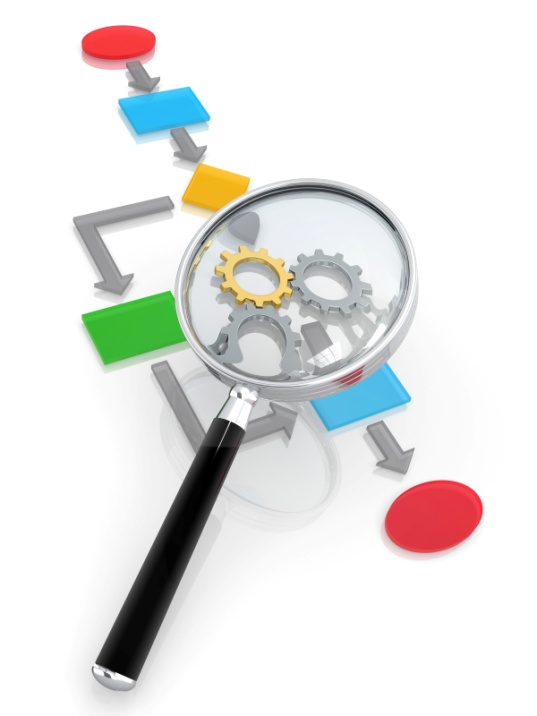 Анализ или синтез сложной системы, на основе ее компьютерной модели
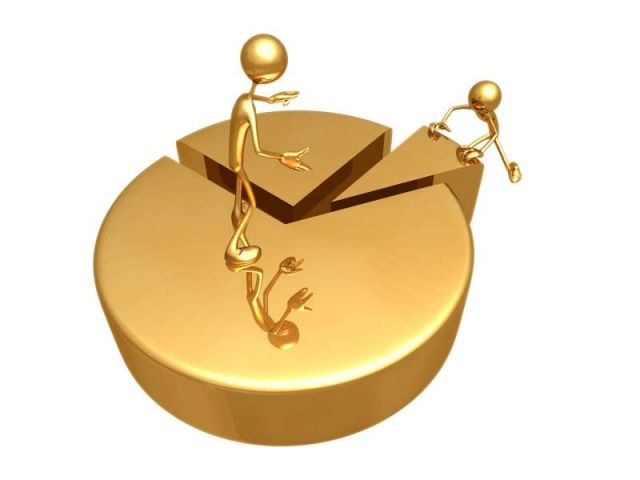 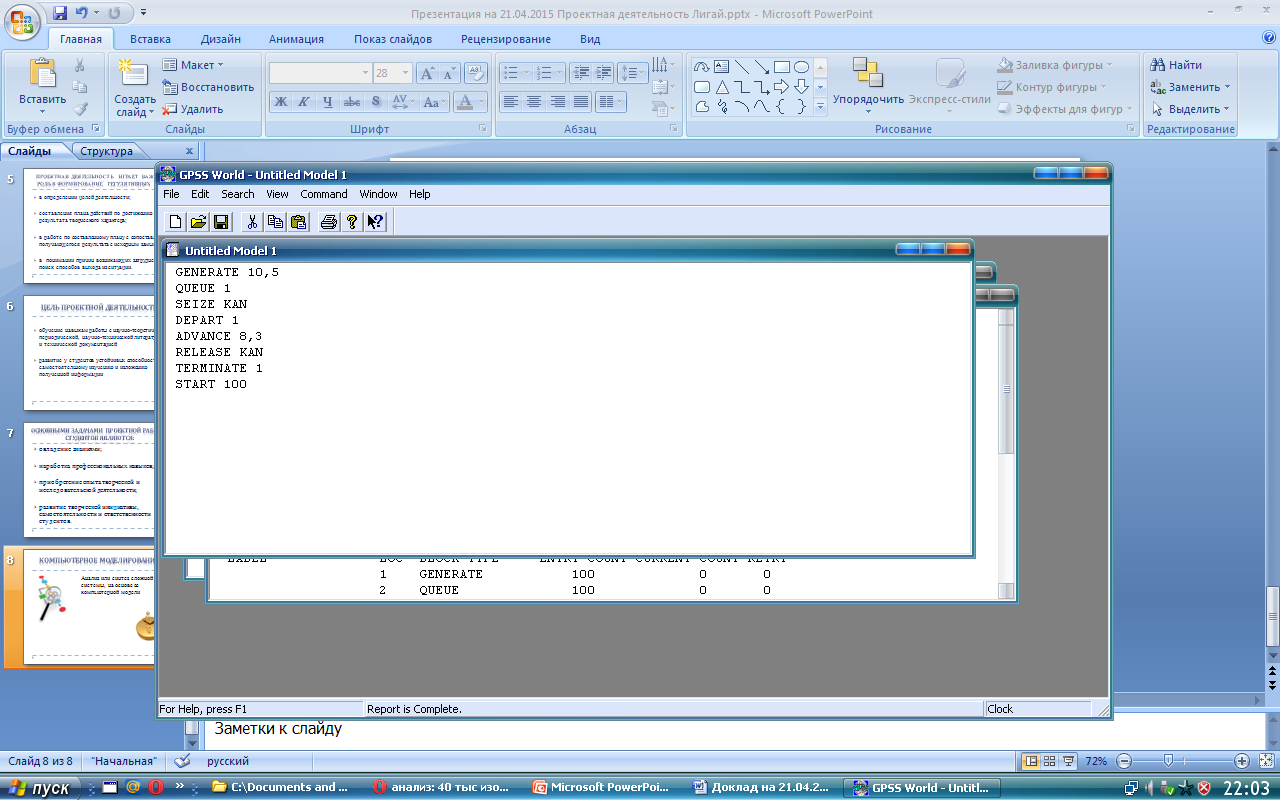 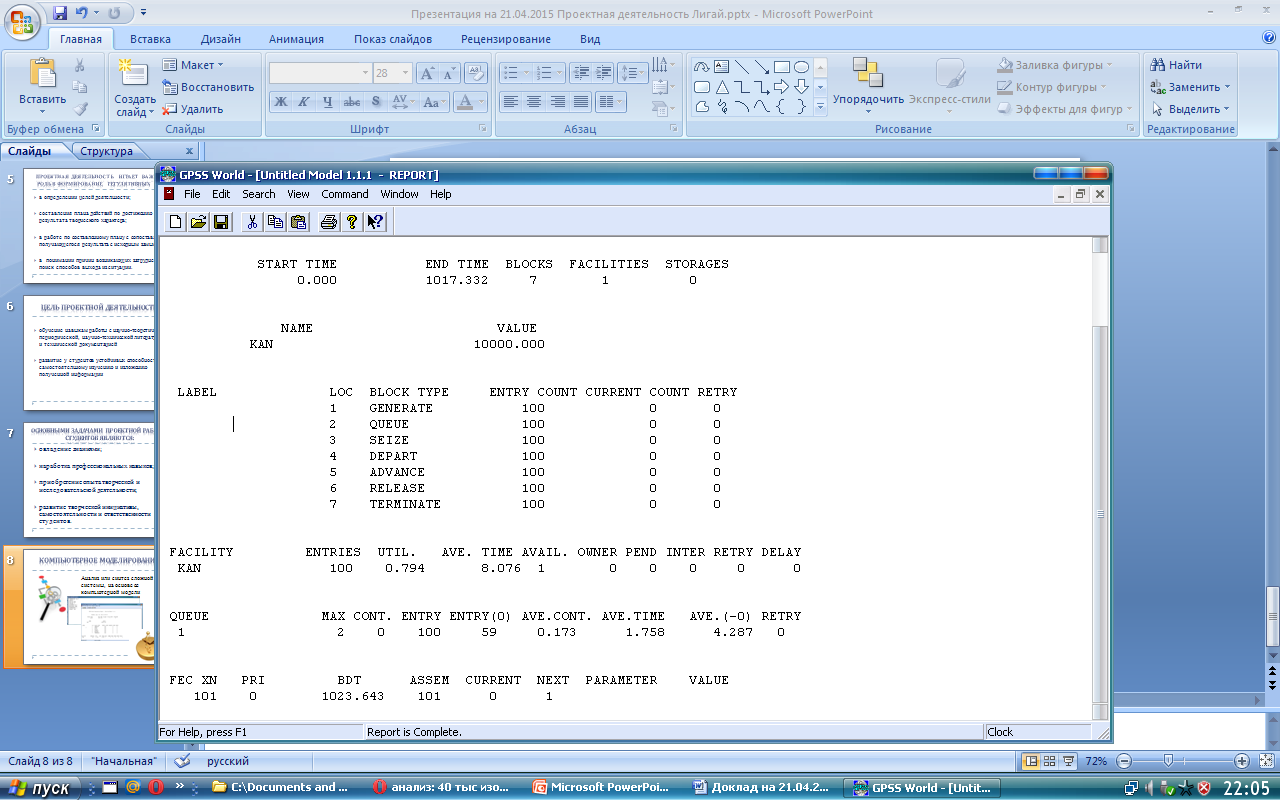 Инструментальная среда моделирования – программа GPSS World
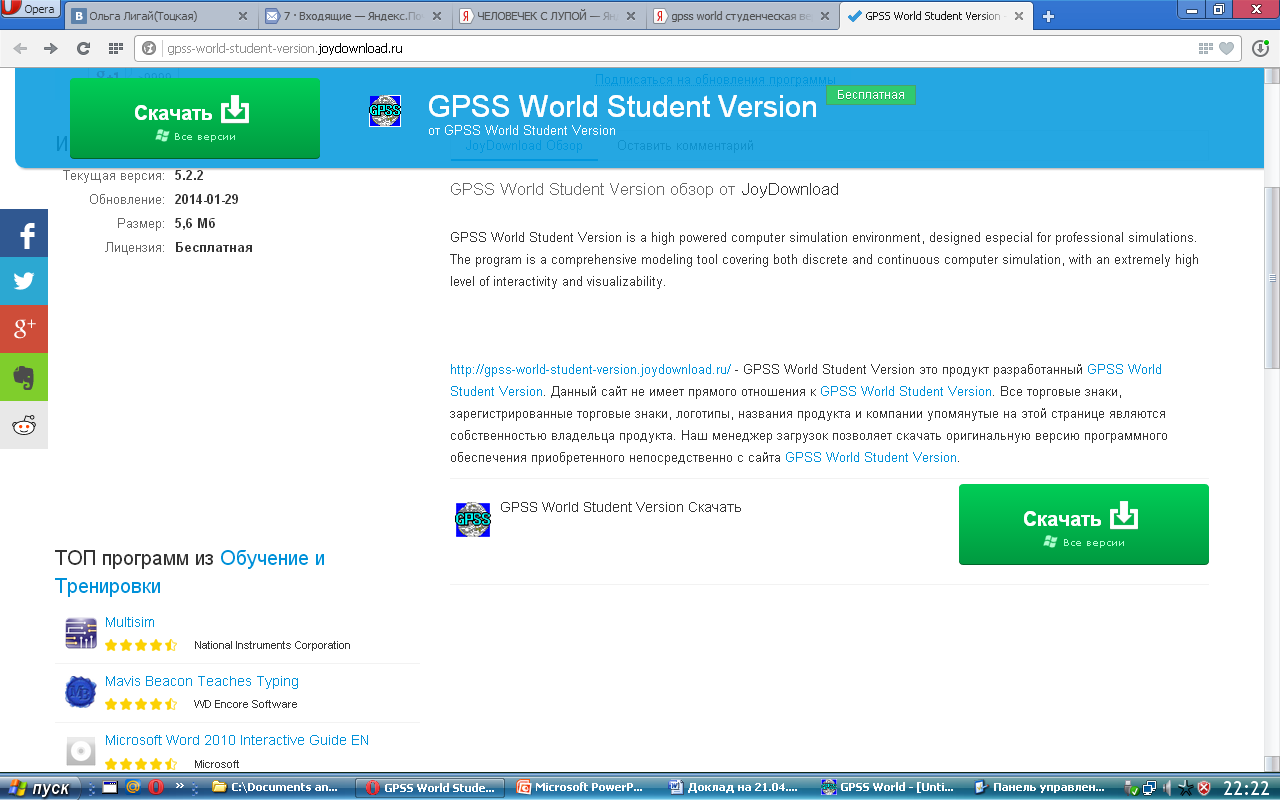 ОБЩИЕ И ПРОФЕССИОНАЛЬНЫЕ КОМПЕТЕНЦИИ ПРИ ВЫПОЛНЕНИИ ПРОЕКТОВ:
Использовать в профессиональной деятельности инфокоммуникационные технологии (ИКТ), электронный документооборот.
Проводить маркетинговые исследования рынка услуг в области радиосвязи и вещания для формирования бизнес- процессов и бизнес- планов;
Выбирать технологии для предоставления различных услуг связи в соответствии с заказами потребителей;
Определять стратегию жизненного цикла услуг связи в области радиосвязи и вещания.
Управлять сетями нового поколения с целью учета их ресурсов и планирования развития.
Проводить эксперименты по заданной методике, выполнять анализ результатов.
Проводить мониторинг информационно-коммуникационных сетей связи.
ПРОСТЕЙШИЙ ПРИМЕР ВЫПОЛНЕНИЯ ИНДИВИДУАЛЬНОГО ПРОЕКТА ПО ДИСЦИПЛИНЕ КОМПЬЮТЕРНОЕ МОДЕЛИРОВАНИЕ
ТЕОРЕТИЧЕСКАЯ ЧАСТЬ

Компьютерное моделирование
Основные команды и операторы языка GPSS
Инструментальная среда моделирования в GPSS
ПРАКТИЧЕСКАЯ ЧАСТЬ

Задание:

	Клиенты интернет-кафе приходят каждые 20±10 минут и встают в очередь, в которой находятся до тех пор, пока не пройдут к освободившемуся компьютеру. Работа каждого клиента за компьютером составляет 60±5 минут.
	Требуется определить время, необходимое для того, чтобы в интернет-кафе обслужили 100 человек.
	Составить блок – схему, алгоритм, написать краткую программу  (для обработки на компьютере)
Практическая часть индивидуального проекта
Блок-схема для эксперимента. Система массового обслуживания 
для Одноканальных устройств.
Статистические результаты
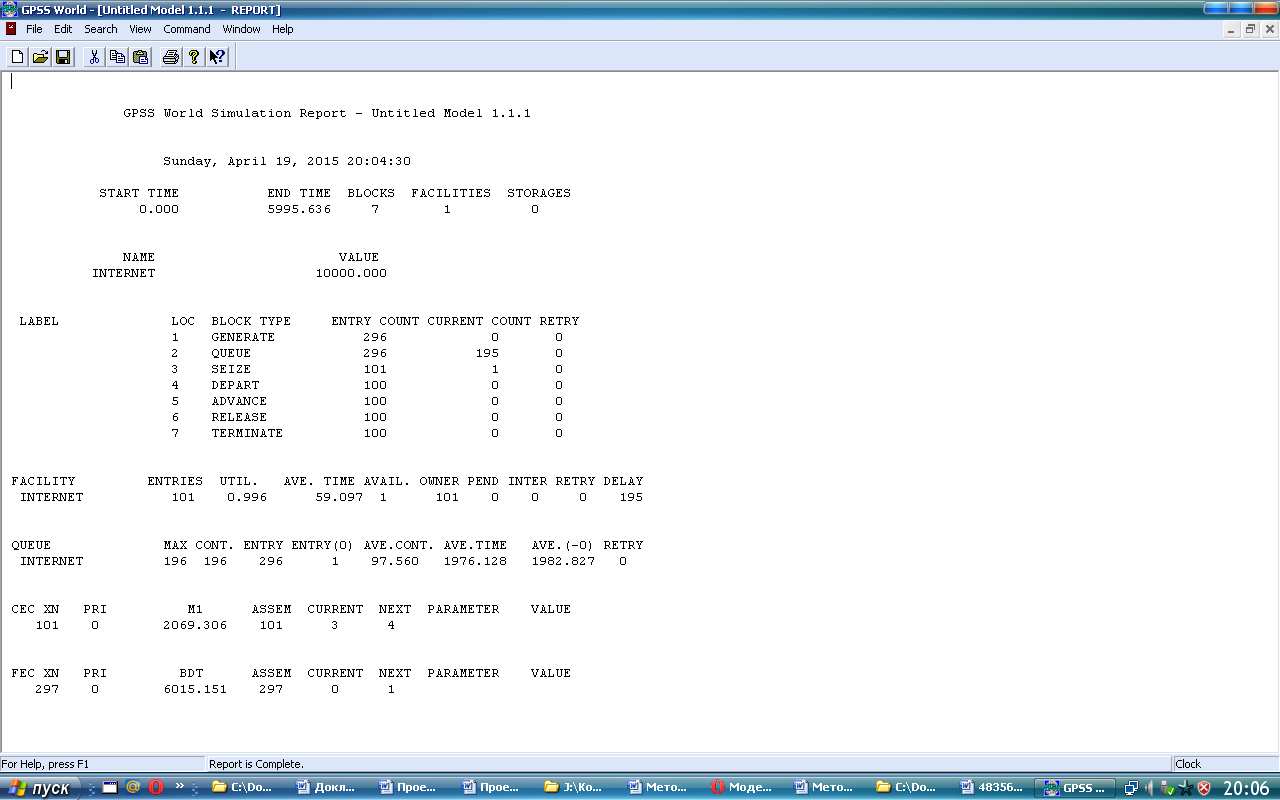 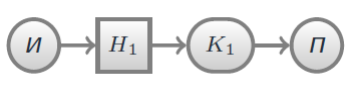 Программа для обработки эксперимента 
на компьютере
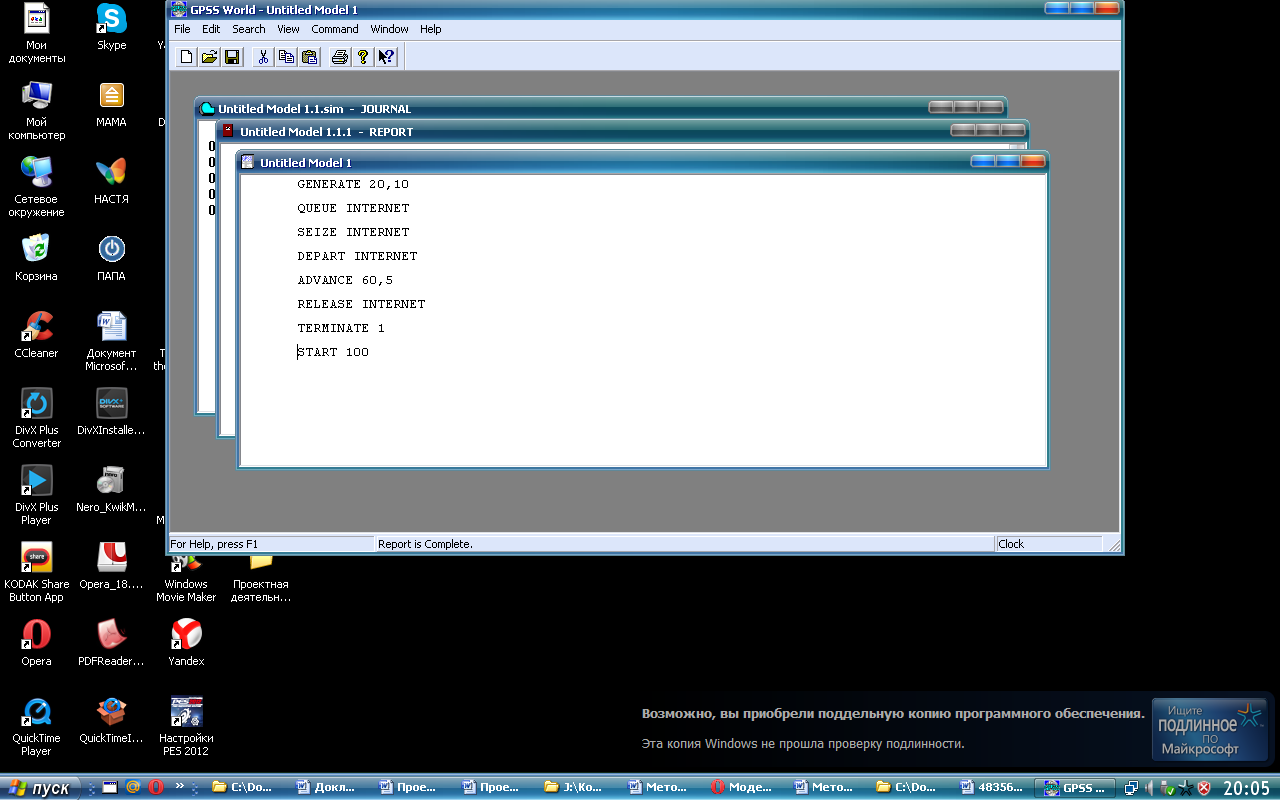 Вывод: необходимо увеличить количество компьютеров
Реализация метода проектов ведет к изменению позиции преподавателя: из носителя готовых знаний он превращается в организатора познавательной и исследовательской деятельности студентов
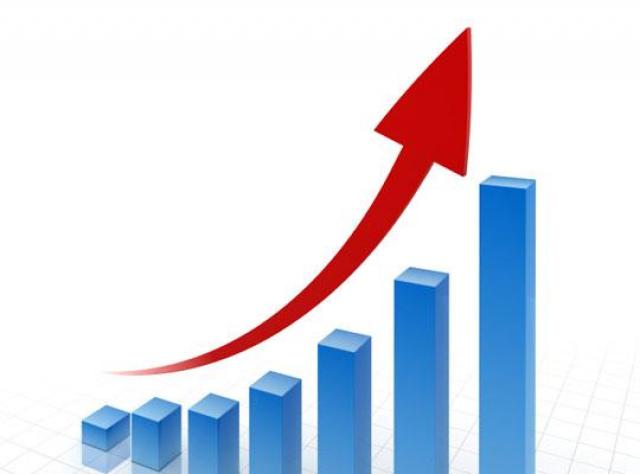 повышается качество знаний
повышается интерес к дисциплине  «Компьютерное моделирование»
приобретается опыт  исследовательской работы
СПАСИБО ЗА ВНИМАНИЕ !
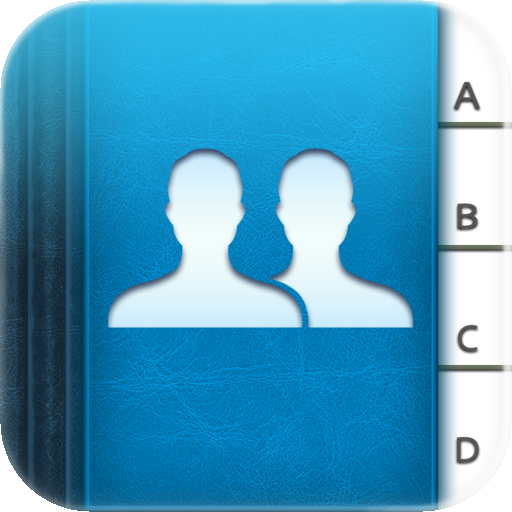 Мои контакты:
Тел. 8-903-201-14-46
E-mail: oligaj@yandex.ru
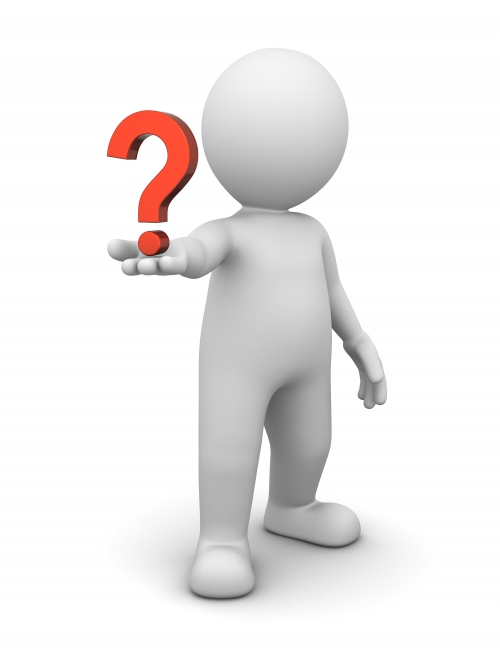 ЕСТЬ ВОПРОСЫ